1.20 Algorithms: column addition
Representations | Year 3
Number, Addition and Subtraction
How to use this presentation
You can find the teacher guide 1.20 Algorithms: column addition by following the link below.
1.20 Column addition – step 1:2
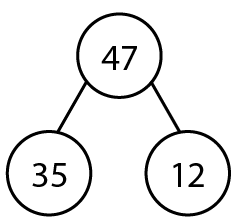 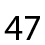 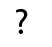 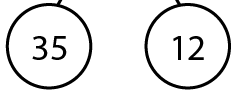 [Speaker Notes: Jamal has collected 35 stickers. He gets 12 more for his birthday. He now has 47 stickers.]
1.20 Column addition – step 1:2
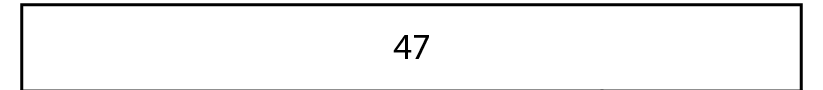 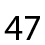 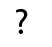 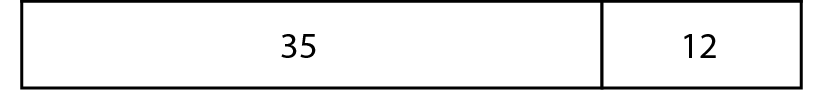 [Speaker Notes: Jamal has collected 35 stickers. He gets 12 more for his birthday. He now has 47 stickers.]
1.20 Column addition – step 1:2
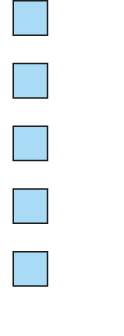 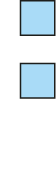 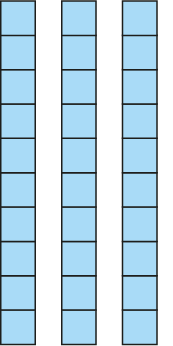 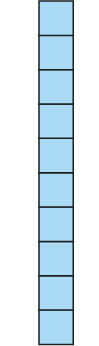 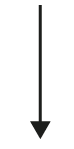 [Speaker Notes: Jamal has collected 35 stickers. He gets 12 more for his birthday. He now has 47 stickers.]
1.20 Column addition – step 2:1
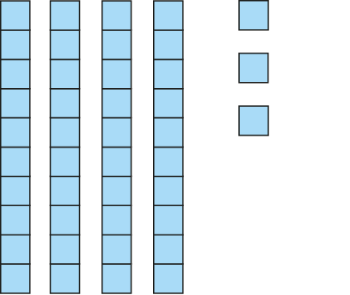 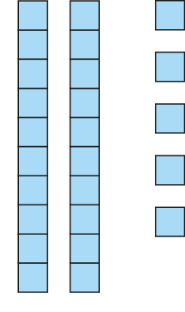 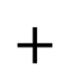 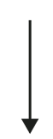 1.20 Column addition – step 2:1
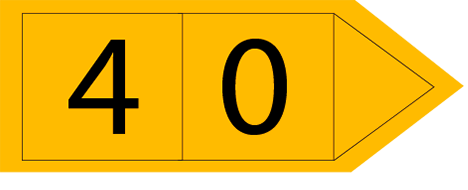 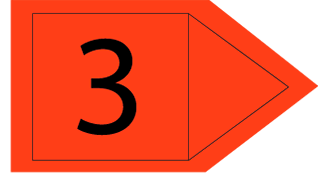 +
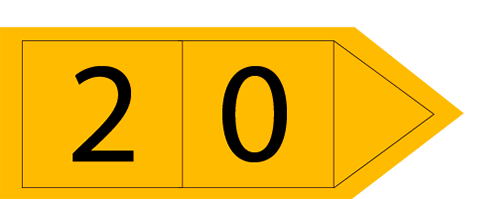 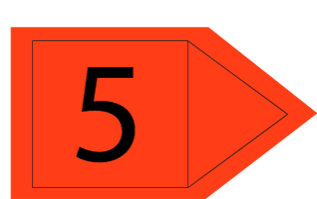 1.20 Column addition – step 2:2
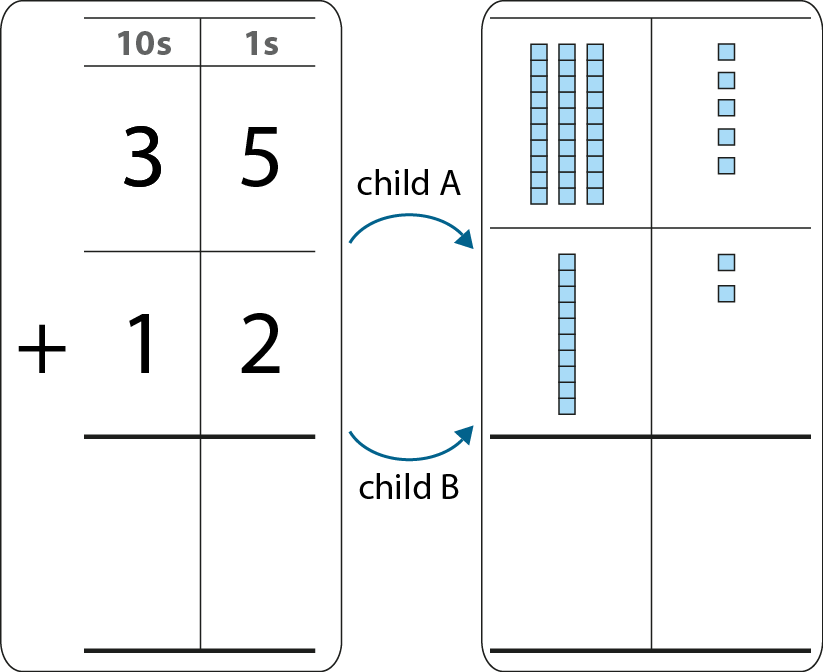 1.20 Column addition – step 2:4
Which place-value chart correctly shows thirty-five plus twelve?
1
3
5
1
2
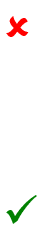 3
5
1
2
1.20 Column addition – step 2:4
Which place-value chart correctly shows three hundred and five plus forty?
3
0
5
40
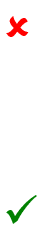 3
0
5
4
0
1.20 Column addition – step 3:1
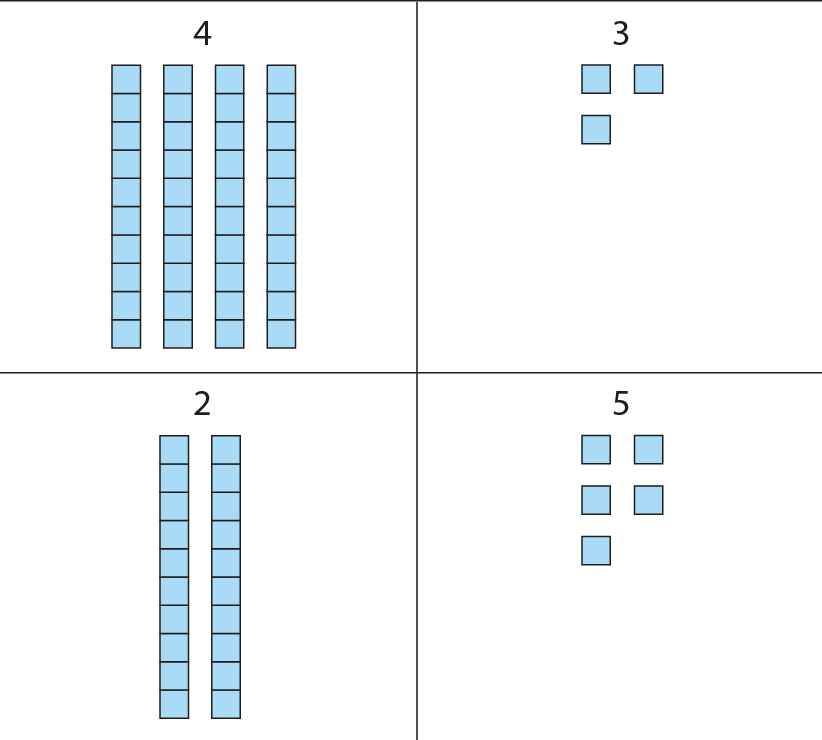 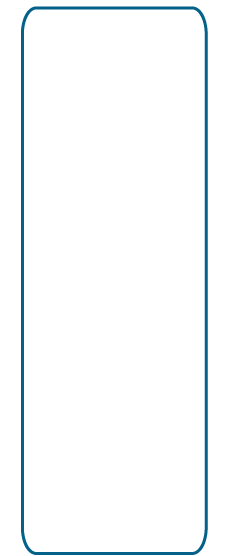 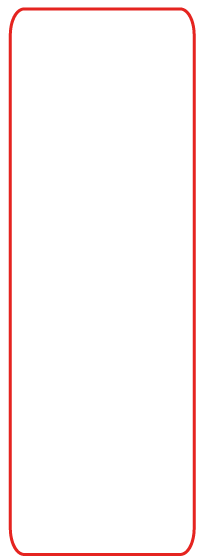 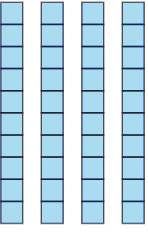 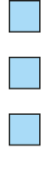 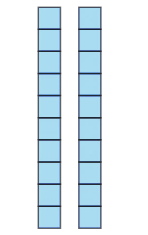 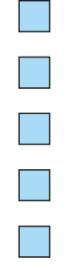 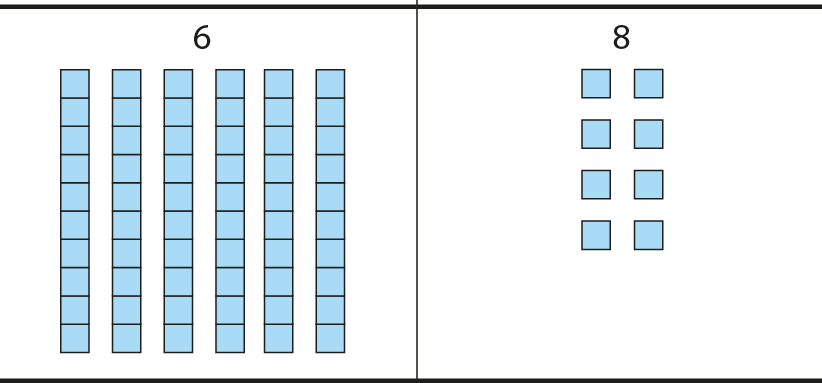 1.20 Column addition – step 3:2
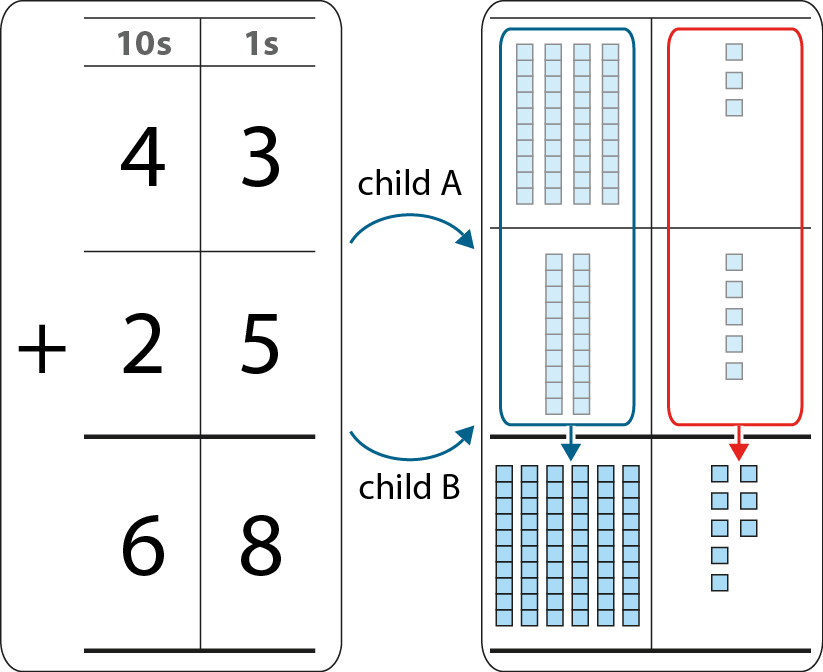 1.20 Column addition – step 3:5
Write these as column addition calculations.
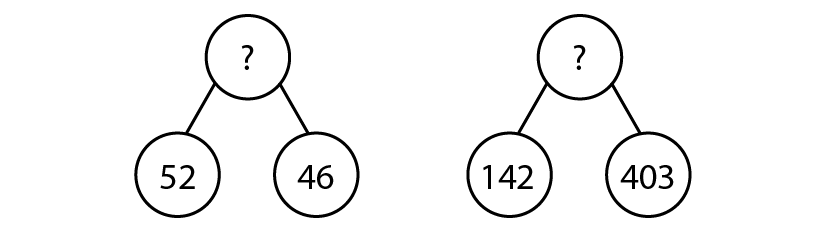 635 + 24
326 + 441 + 210
532 + 43 + 114
1.20 Column addition – step 4:1
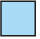 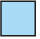 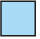 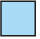 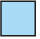 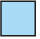 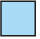 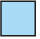 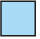 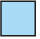 1.20 Column addition – step 4:2
+
7
=
12
=
10
+
2
5
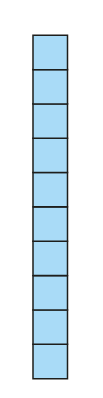 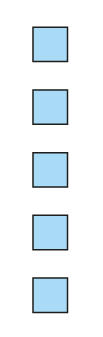 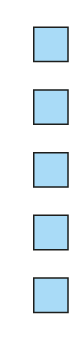 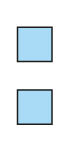 1.20 Column addition – steps 4:3
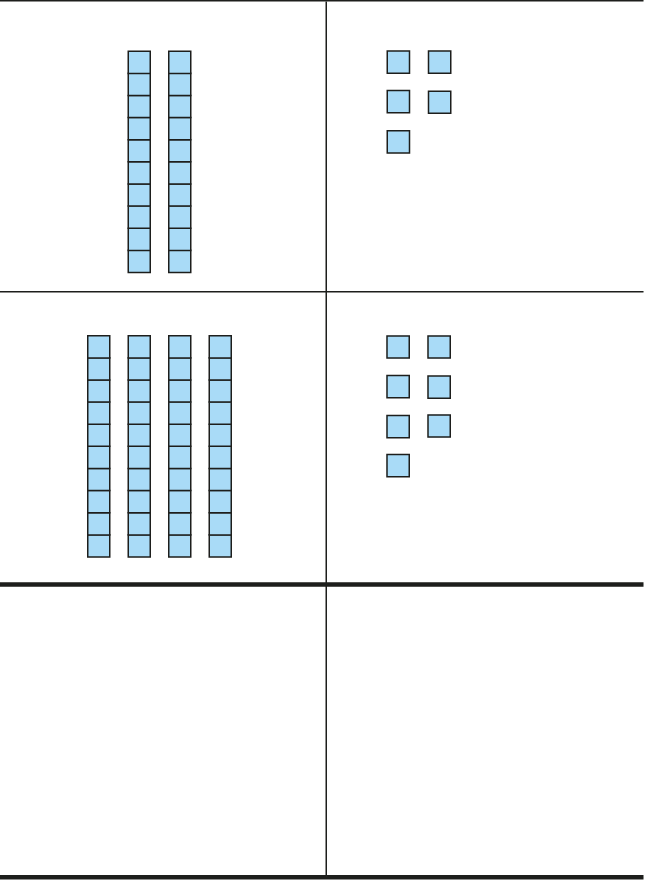 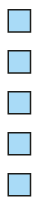 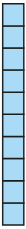 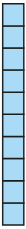 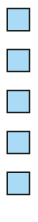 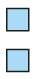 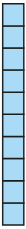 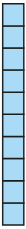 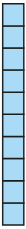 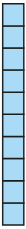 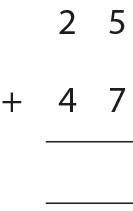 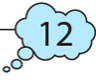 1
2
7
2
1
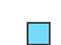 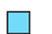 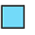 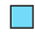 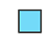 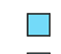 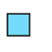 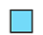 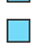 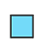 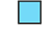 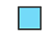 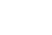 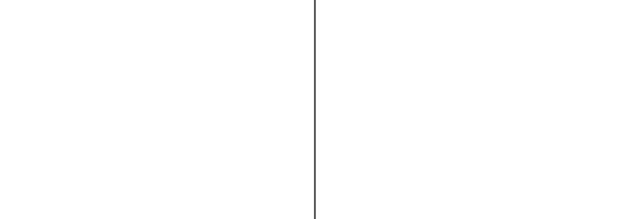 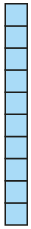 1.20 Column addition – step 4:6
Which calculations require regrouping?
Which calculations require regrouping only once?
Which calculations require regrouping twice?
1.20 Column addition – step 5:1
164 + 36
237 + 156
349 + 84
120 + 130
1.20 Column addition – step 5:2
+
223
+
184
=
823
416
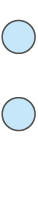 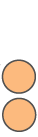 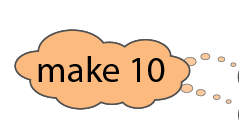 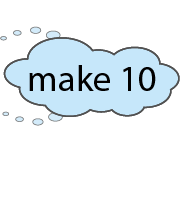 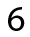 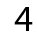 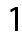 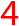 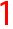 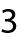 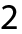 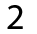 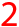 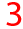 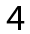 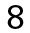 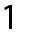 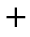 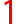 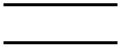 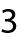 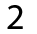 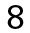 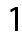 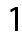 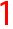 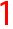 1.20 Column addition – step 5:2
15
+
57
+
27
=
99
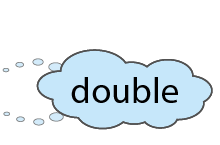 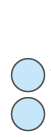 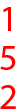 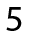 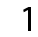 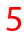 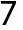 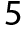 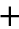 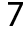 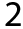 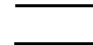 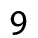 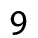 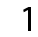 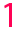 1.20 Column addition – step 5:2
172
+
234
+
54
=
460
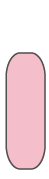 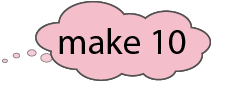 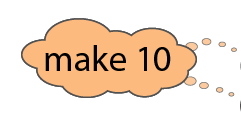 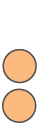 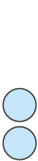 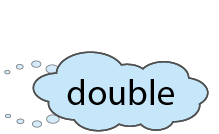 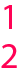 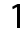 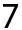 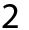 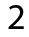 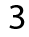 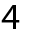 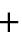 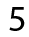 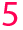 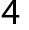 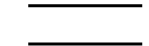 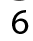 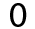 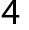 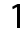 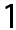 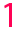 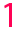